ΥΓΡΟ ΠΕΝΤΙΚΙΟΥΡ
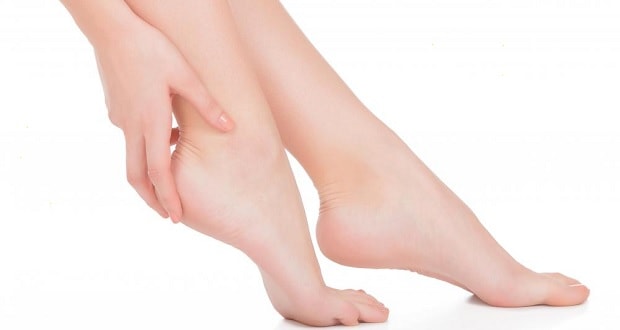 Ειδικότητα: Τεχνικός Αισθητικός Ποδολογίας – Καλλωπισμού Νυχιών και Ονυχοπλαστικής
Γ΄Εξάμηνο
Μάθημα:Πρακτικές Ασκήσεις Ποδολογίας 
Ματοπούλου Ελένη
Θεσσαλονίκη 2021
Τα πόδια μας είναι ένα σημείο του σώματος μας που καταπονείται ιδιαίτερα σε όλη τη διάρκεια της μέρας και για όλη μας τη ζωή, με το βάρος του σώματος μας, με την  ορθοστασία και περισσότερο όταν είναι κλεισμένα σε στενά και ψηλοτάκουνα παπούτσια.
Η καλή φροντίδα των νυχιών και των δαχτύλων των ποδιών είναι πολύ σημαντική κυρίως για λόγους υγιεινής. 
Το πεντικιούρ θα ‘λέγε κανείς ότι είναι μια φροντίδα για την οποία οι περισσότεροι άνθρωποι απευθύνονται κυρίως κατά τους καλοκαιρινούς μήνες, την εποχή δηλαδή που φοράμε ανοιχτά παπούτσια.
Γι’ αυτό το λόγο θα πρέπει να παρακινούμε τους πελάτες μας να φροντίζουν τα πόδια τους όπως και το υπόλοιπο σώμα τους καθ’ όλη τη διάρκεια του χρόνου.
ΠΡΟΕΤΟΙΜΑΣΙΑ
Πριν ξεκινήσουμε το πεντικιούρ θα πρέπει να προετοιμάσουμε κατάλληλα τον χώρο που θα εργαστούμε και να αποστειρώσουμε τα εργαλεία και τα εξαρτήματα που θα χρησιμοποιήσουμε.
 Δεν θα πρέπει σε καμία περίπτωση να αφήνουμε την πελάτισσα να περιμένει γιατί έχουμε ξεχάσει να φέρουμε όλα όσα χρειαζόμαστε ή γιατί δεν έχουμε προετοιμάσει σωστά τον χώρο.
Προσέχουμε να τηρούμε όλους τους κανόνες υγιεινής προς αποφυγή μολύνσεων.
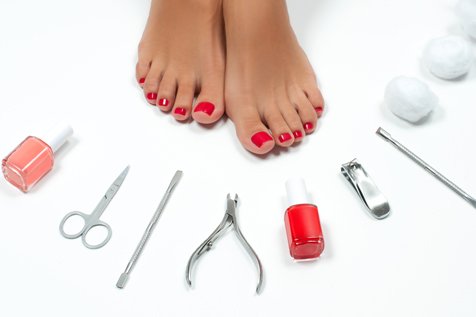 ΒΗΜΑΤΑ /   ΔΙΑΔΗΚΑΣΙΑ
Αφαιρούμε τα υποδήματα και τις κάλτσες.

Ψεκάζουμε τα πόδια της πελάτισσας με αντισηπτικό δέρματος για αντισηψια.

Τοποθετούμε τα πόδια μέσα στο ποδόλουτρο, τα ξεπλένουμε και τα σκουπίζουμε.

Διάγνωση στα πέλματα, ανάμεσα στα δάχτυλα και τα νύχια (εφόσον δεν είναι βαμμένα), για τυχόν δερματοπάθειες, κάλους, σκληρύνσεις κλπ. Εφόσον διαπιστώσουμε ότι είναι ασφαλές να εφαρμόσουμε πεντικιούρ, ακολουθούμε την εξής διαδικασία.

Τοποθετούμε διαχωριστικά στα δάχτυλα και ξεβάφουμε τα νύχια  (ξεκινώντας από το μικρό δάχτυλο προς το μεγαλύτερο).  

Κόβουμε τα νύχια με τον κόπτη νυχιών ή με νυχοκόπτη (εάν χρειάζεται). 

Δίνουμε σχήμα στα νύχια με λίμα 180,150,120(ανάλογα με το πάχος του νυχιού) λιμάροντας ελαφρώς στρόγγυλα τις άκρες.
Με ένα block ή μπάφερ λιμάρουμε (διαγώνια) την επιφάνεια του νυχιού για να λειάνουμε καλύτερα την επιφάνεια του, αλλά και για να αφαιρέσουμε τυχόν κιτρινίλες από προηγούμενα βερνίκια. Εάν υπάρχουν υπολείμματα βρωμιάς ή χνούδια κάτω από τα νύχια, με ένα ξυλάκι ή το σπρωχτηράκι και βαμβάκι καθαρίζουμε τα υπονύχια.

Τοποθετούμε το πόδι στο ποδόλουτρο για λίγα λεπτά και ακολουθούμε τα βήματα 6-8 και στο άλλο πόδι.

Βγάζουμε το πόδι απ’ το ποδόλουτρο και τοποθετούμε αφαιρετικό επωνυχίου στην ονυχιαία αύλακα και των πέντε δακτύλων (δεν τοποθετούμε απευθείας με το πινελάκι στα επωνύχια, πρώτα αφήνουμε μία ποσότητα πάνω στο γάντι και με τα δάκτυλα το απλώνουμε στα επωνύχια).

Ανασηκώνουμε τα επωνύχια με το σπρωχτηράκι (pusher) και με την χρήση αντισηπτικού και wipe (χαρτάκια κυτταρίνης) παίρνουμε τα υπολείμματα του αφαιρετικού με φορά από το ελεύθερο άκρο προς το επωνύχιο.

 Αποφεύγουμε να κόβουμε τα επωνύχια (μόνο εάν χρειαστεί), με το πενσάκι προσεκτικά, και στη συνέχεια αφαιρούμε τα υπολείμματα με αντισηπτικό και wipe με φορά από το επωνύχιο προς το ελεύθερο άκρο.

Τοποθετούμε το πόδι μέσα στο ποδόλουτρο και ακολουθούμε τα βήματα 10-12 και στο άλλο πόδι.
Βγάζουμε το πόδι από το ποδόλουτρο και το σκουπίζουμε. Με τους τρίφτες και τις ράσπες (πρώτα με την άγρια και μετά με την λεία πλευρά), τρίβουμε όλο το πέλμα και επιμένουμε στα σημεία που υπάρχει πρόβλημα (κυρίως τη φτέρνα, το μετατάρσιο και το εξωτερικό τμήμα του μεγάλου δακτύλου). 

Τοποθετούμε μαλακτικό επωνυχίου (λαδάκι) στα επωνύχια.

Τοποθετούμε το δεύτερο πόδι μέσα στο ποδόλουτρο για να μαλακώσει και ακολουθούμε τα βήματα 14-15 στο άλλο πόδι.

Με λάδι για μασάζ ή κρέμα εφαρμόζουμε μάλαξη στο πέλμα και στην κνήμη και των δύο ποδιών (5-7 λεπτά).

Σκουπίζουμε την περίσσεια λαδιού-κρέμας και αφαιρούμε τη λιπαρότητα με αντισηπτικό, οινόπνευμα ή ασετόν από τα νύχια για να μπορέσουμε να τα βάψουμε. (Mπορούμε να τοποθετήσουμε και κάποιο προϊόν αφαίρεσης της λιπαρότητας πριν βάψουμε “oil remover”).

Τοποθετούμε τα διαχωριστικά νυχιών 

Τέλος βάφουμε τα νύχια (βάση, χρώμα δύο φορές, γυαλιστικό, στεγνωτικό).